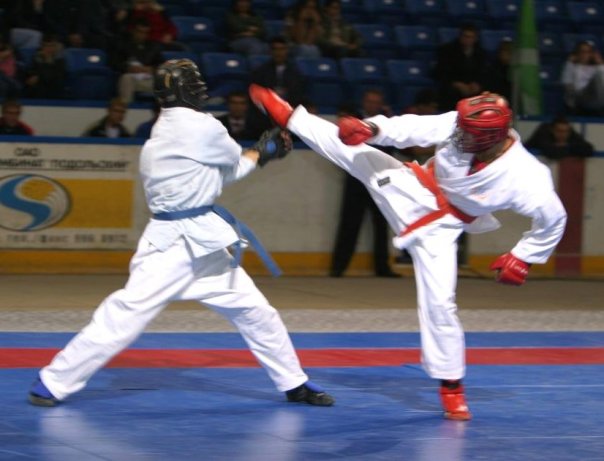 Использование современных 
образовательных технологий
В учебно - тренировочном процессе 
на занятиях по рукопашному бою
Педагогическая технология – это область знаний, 
включающая методы, средства, теорию использования 
для достижения целей обучения (Т.С. Назарова).
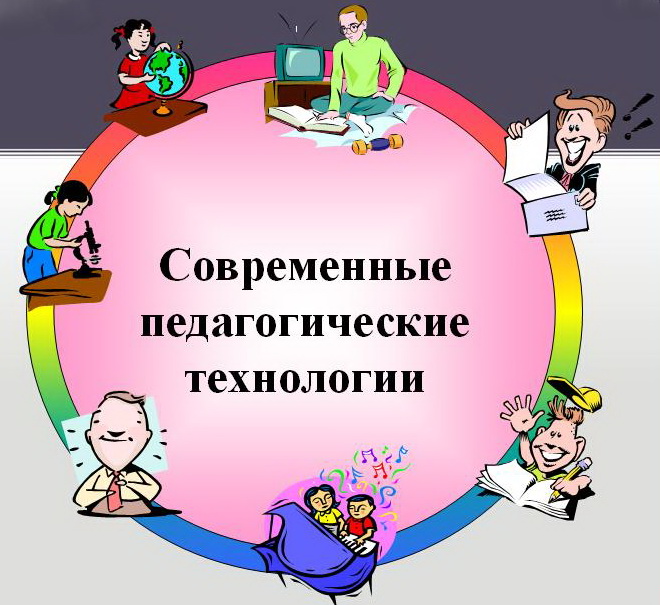 Современные образовательные технологии
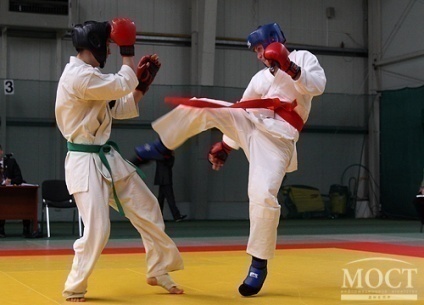 1. Здоровьесберегающая технология
2. Личностно-ориентированное обучение
3. Проблемное обучение.
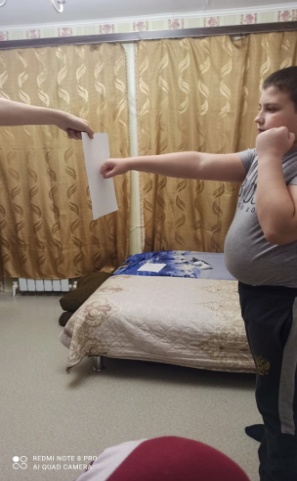 4. Игровые технологии
Формы внедрения новых образовательных технологий в деятельности ДЮСШ следующие:
проведение массовых соревнований для юных спортсменов ДЮСШ, особенно по общей физической подготовке в формате онлайн;

организация и проведение всевозможных конкурсов, стимулирующих деятельность тренеров и воспитанников;

самопрезентации, показательные выступления, спортивные фестивали и праздники;

-  «мастер-классы»;
Взаимодействие
Родители
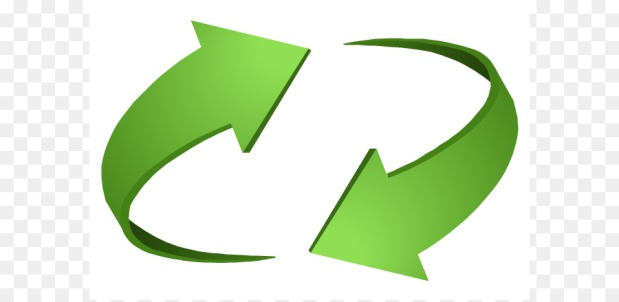 Тренер-преподаватель
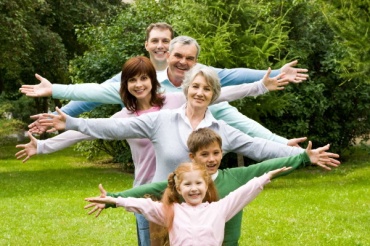 Обучающийся
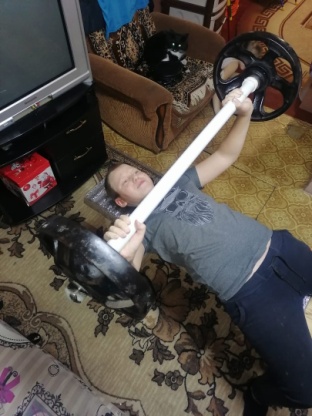 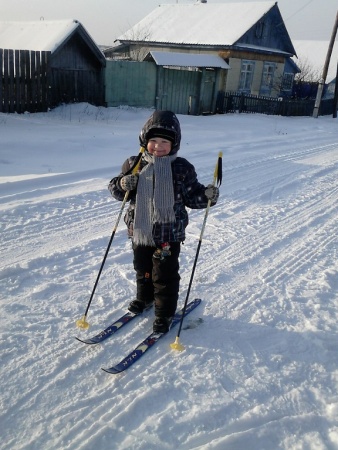 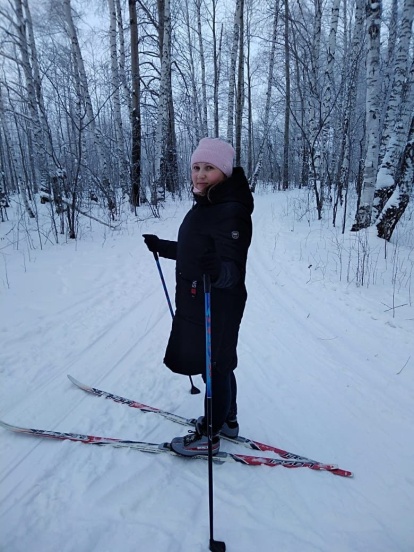 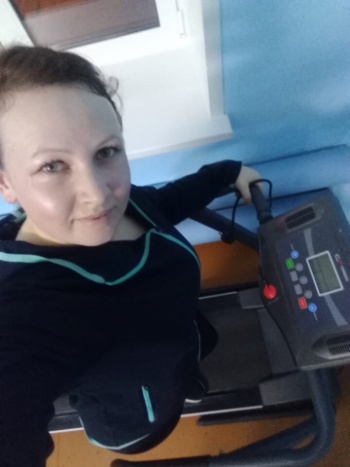 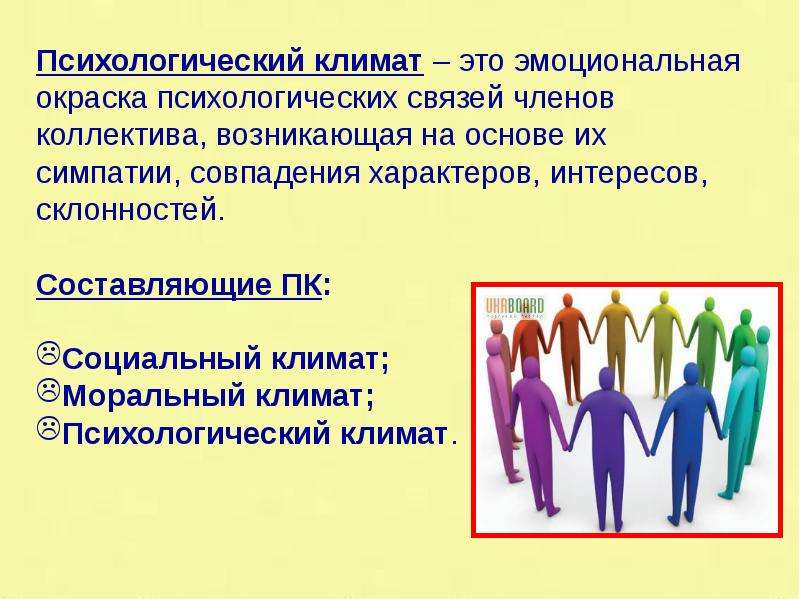 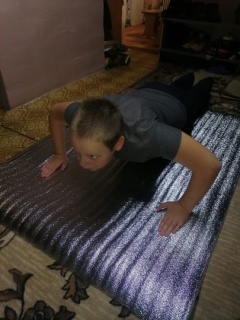 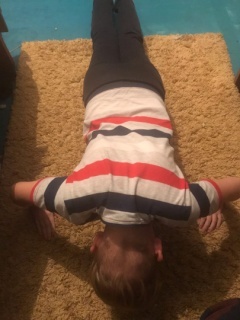 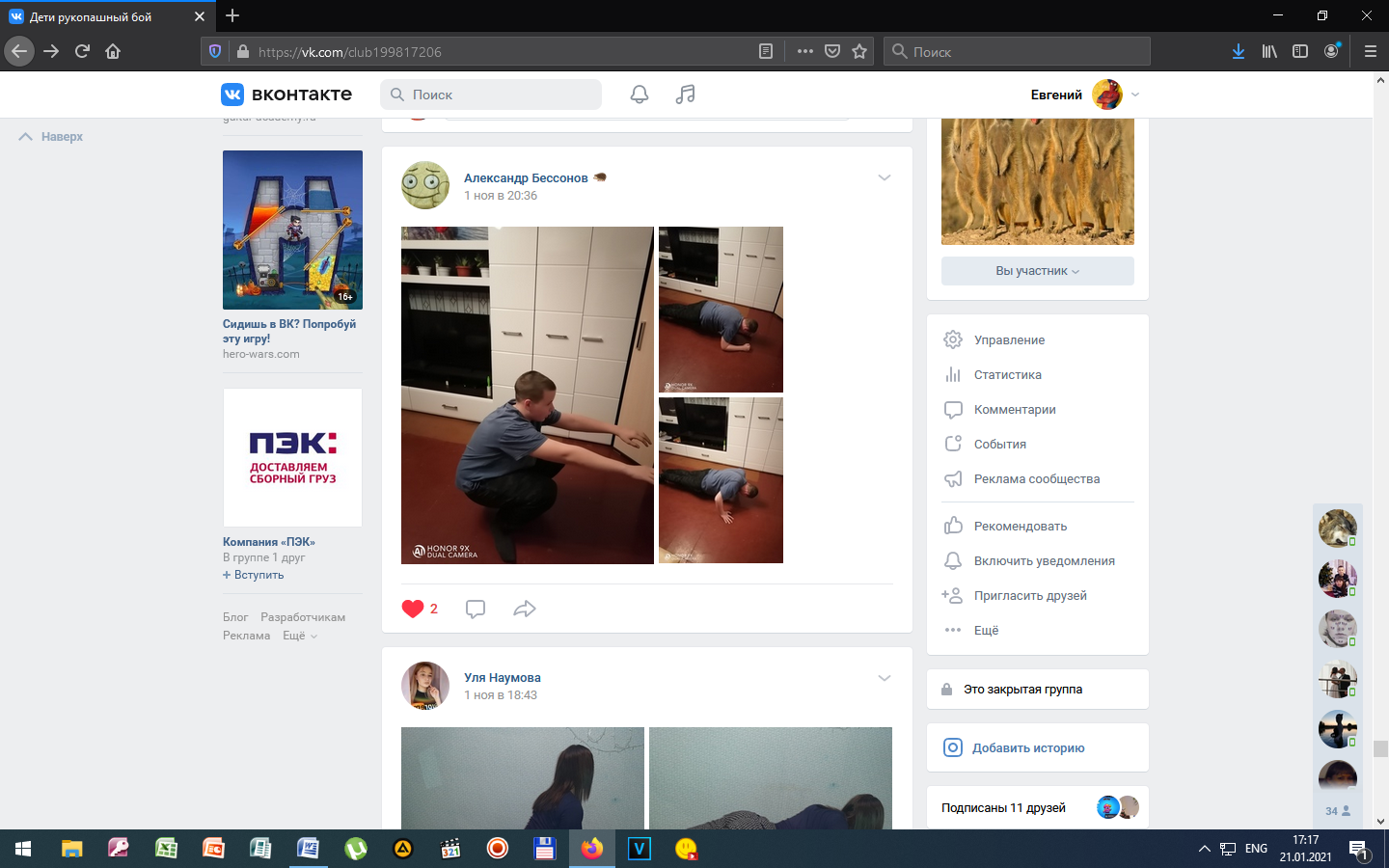 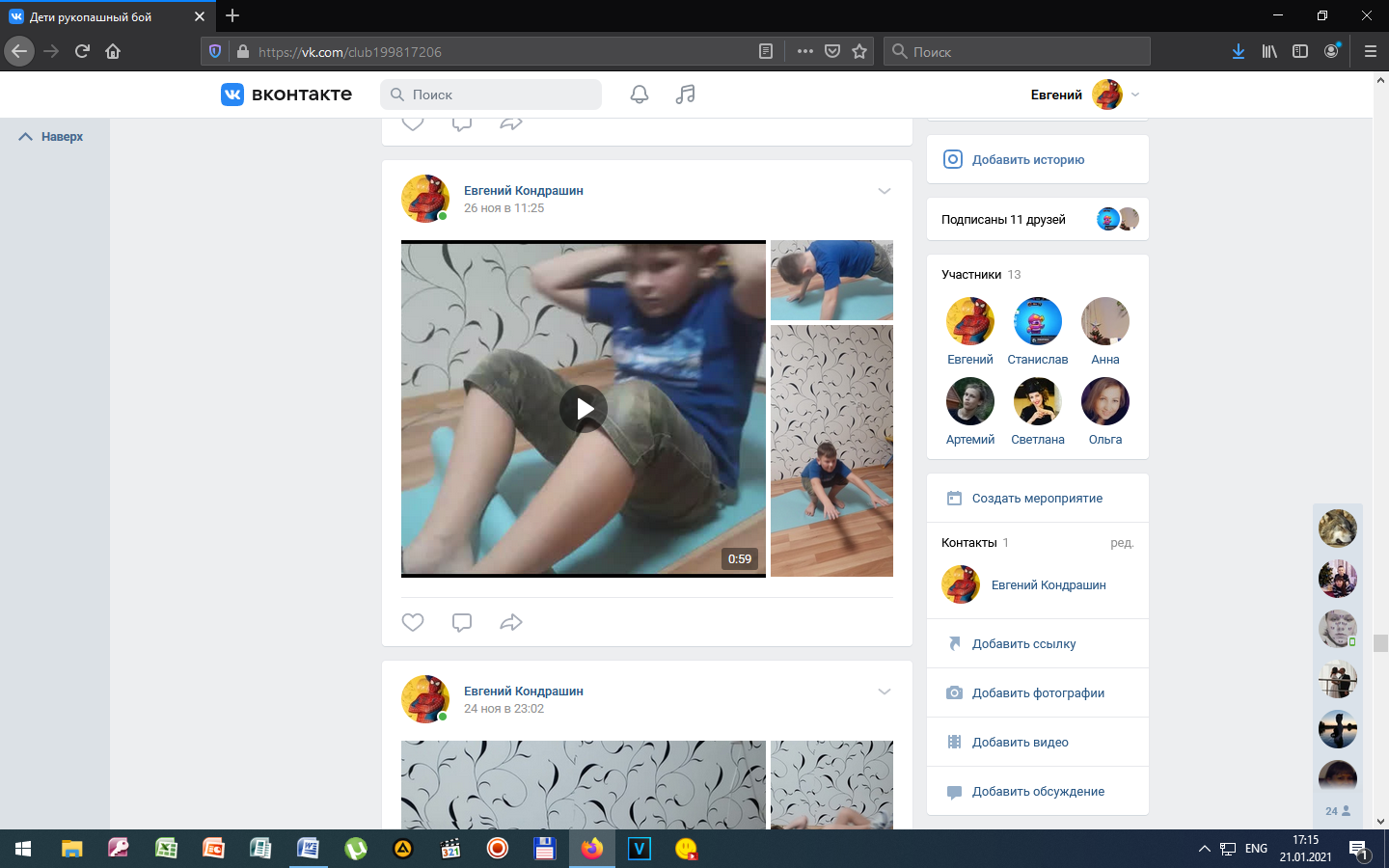 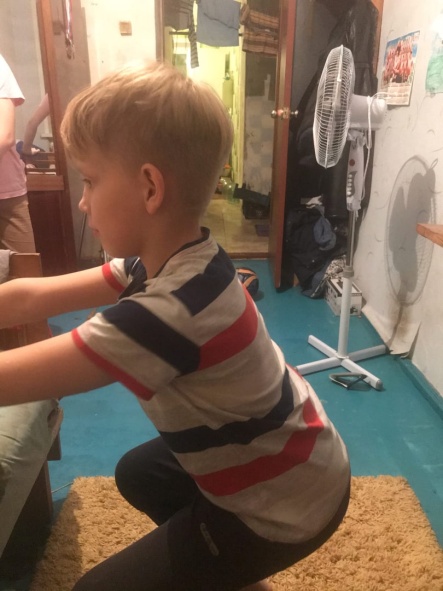 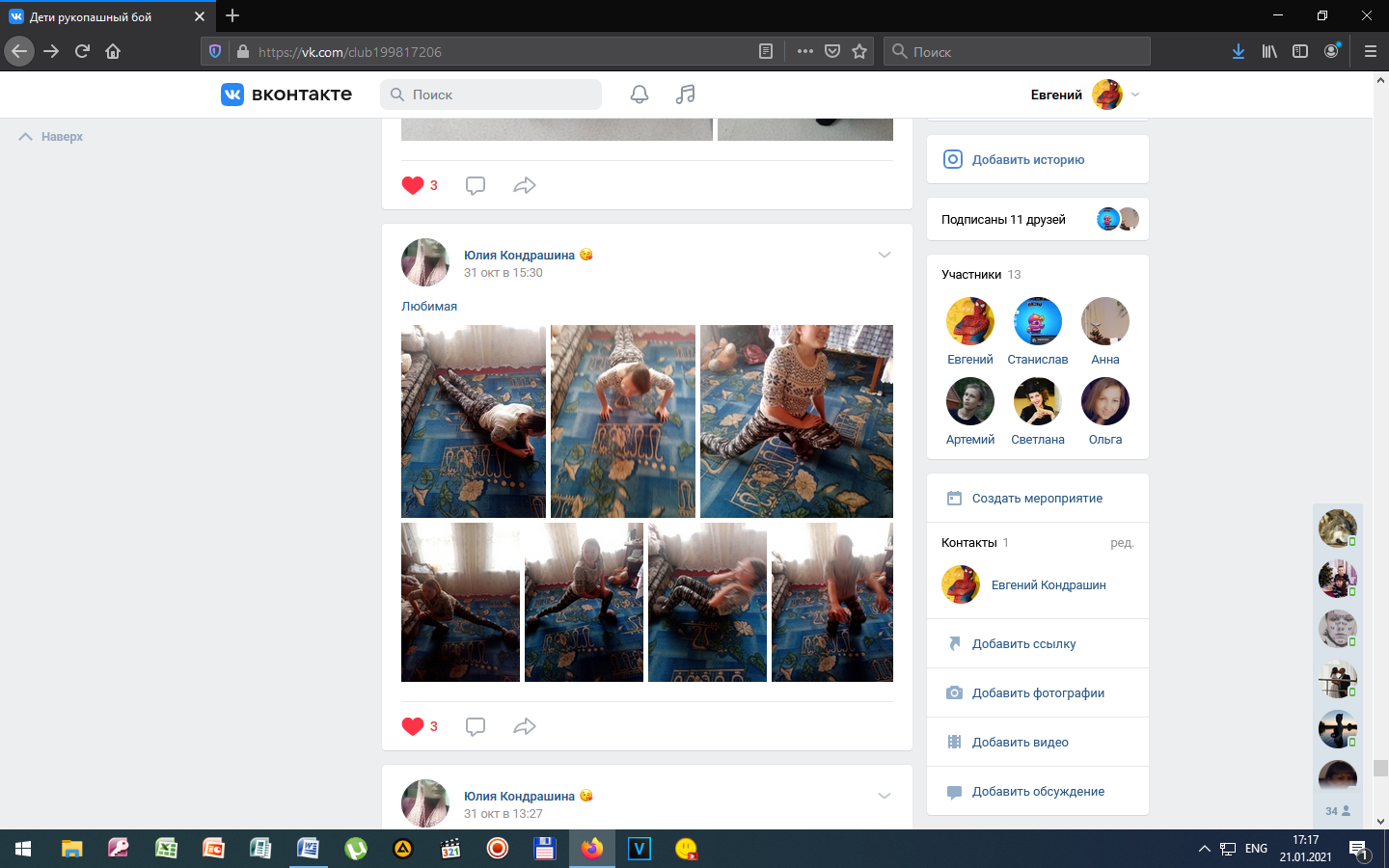 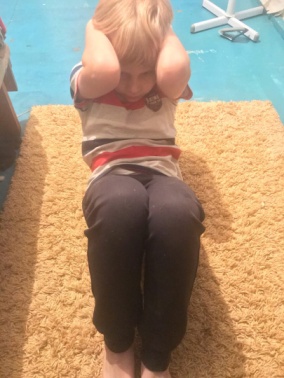